Warm Up 3/6/17* *Remember to use your warm up sheet
Will the water move into or out of the egg?
1.						2.
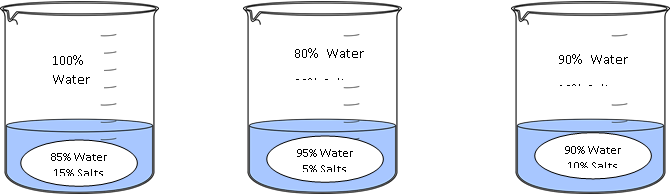 75% Water
75% Water
75% Water
85% Water
Egg demo
Next Prediction: 

Placing an Egg in 100% water….Where will the water go? 

How much will it weigh?
Cell Transport worksheet
Complete both the front and the back of the worksheet
Essential Question:
Given different levels of solutes predict if water will go into or out of a cell.
Direction of Osmosis
In regards to the solution 
Hypotonic: Lower in concentration of solutes (higher in water)

Water goes into the cell
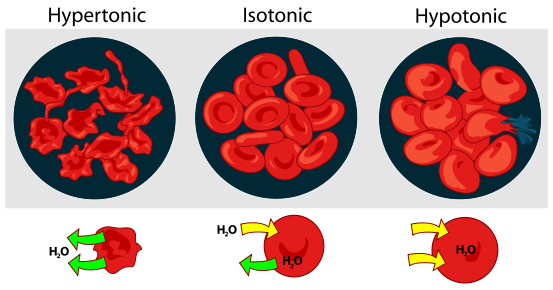 In regards to the solution
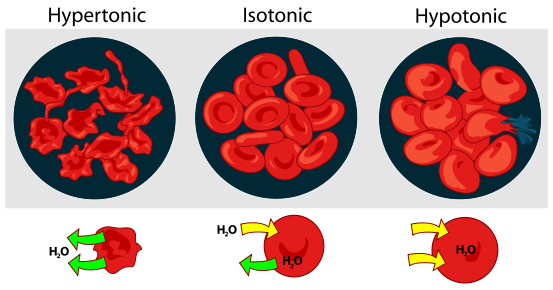 Hypertonic: Higher in concentration of solutes (Lower in water)
In regards to the solution
Isotonic: Same concentration of solutes (same in water)
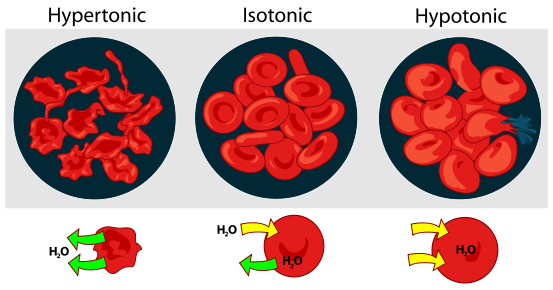 Osmosis and Diffusion Video
Osmosis Problem Practice
Get a white board!!
1.
Water leaves the cell  and it shrivels or shrinks
Cell _______________________ 
 
Environment _____________________
hypotonic
hypertonic
2.
Water enters the cell and it swells
Cell_________________________ 
 
Environment _____________________
hypertonic
hypotonic
3.
Water leaves the cell  and it shrivels or shrinks
Cell_________________________ 
 
Environment _____________________
hypotonic
hypertonic
4.
Equal water entering and leaving cell so cell is in homeostasis
Cell_________________________ 
 
Environment _____________________
isotonic
isotonic
Cell membrane Lab
Pages 97-99

Follow instructions carefully for each activity.

Make sure to record observations and summarize each activity on page 99.
Exit Ticket: 3/6/17*
1. Compare and contrast passive and active transport (include concentration gradient and energy in your answer)
* Remember to TURN IN your warm up sheet!